ИнтернетБЕЗопасности
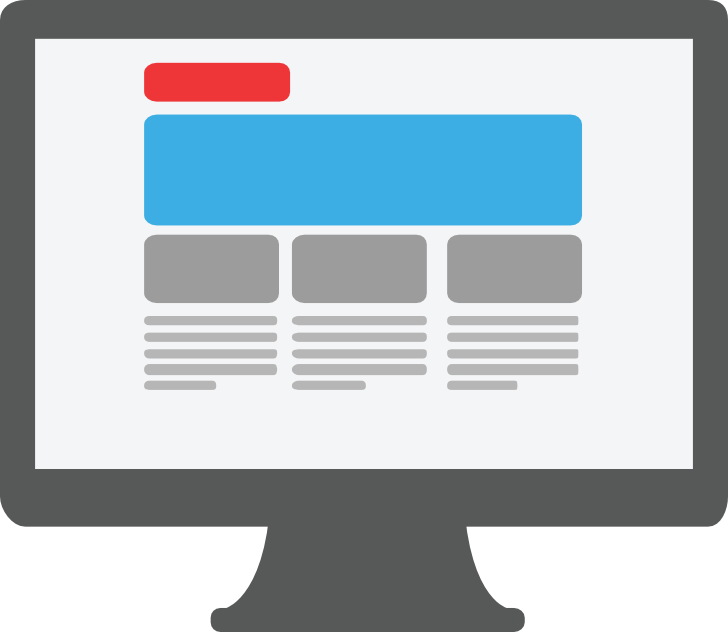 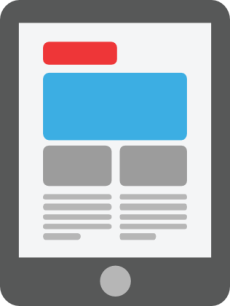 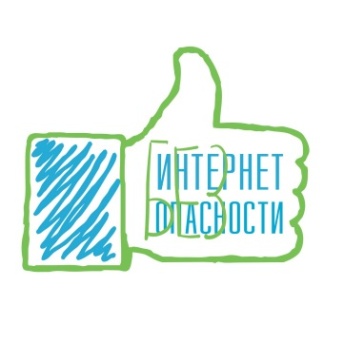 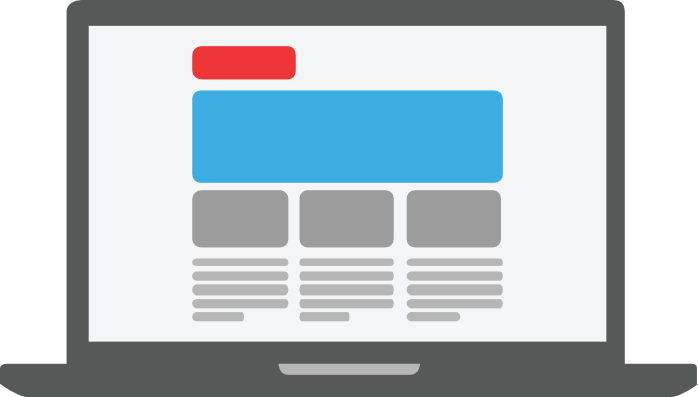 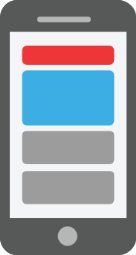 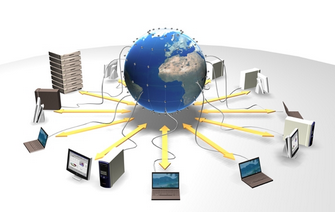 Интернет
– это объединенные между собой компьютерные сети, глобальная мировая система передачи информации с помощью информационно-вычислительных ресурсов
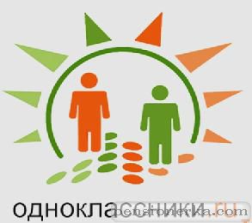 WhatsApp
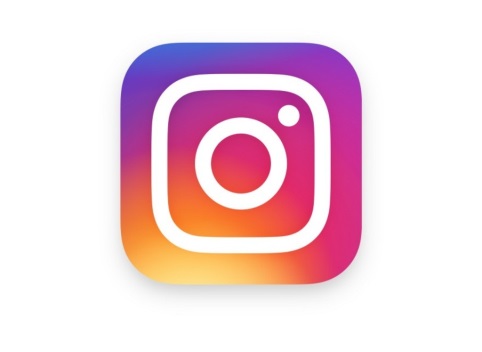 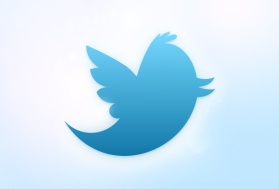 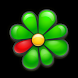 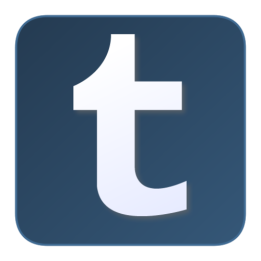 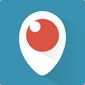 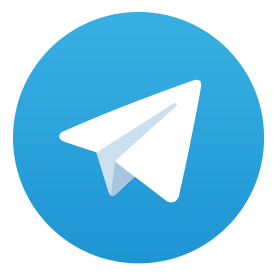 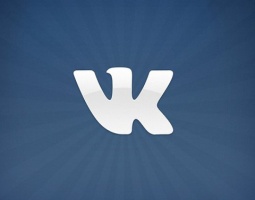 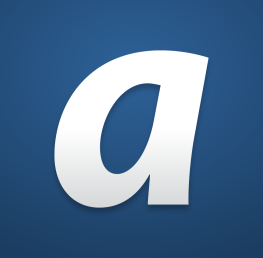 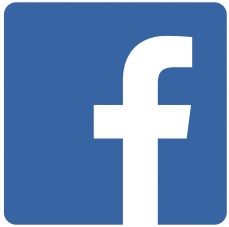 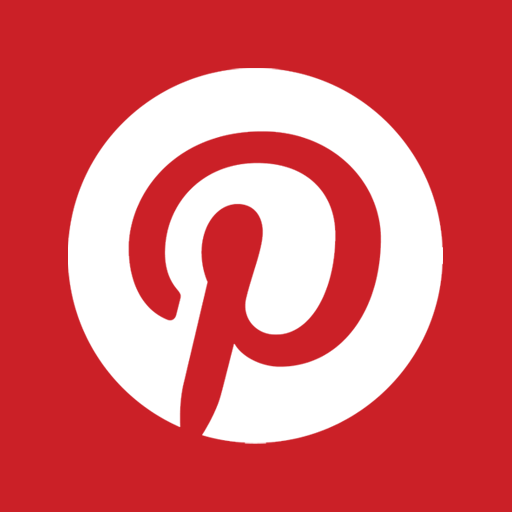 3
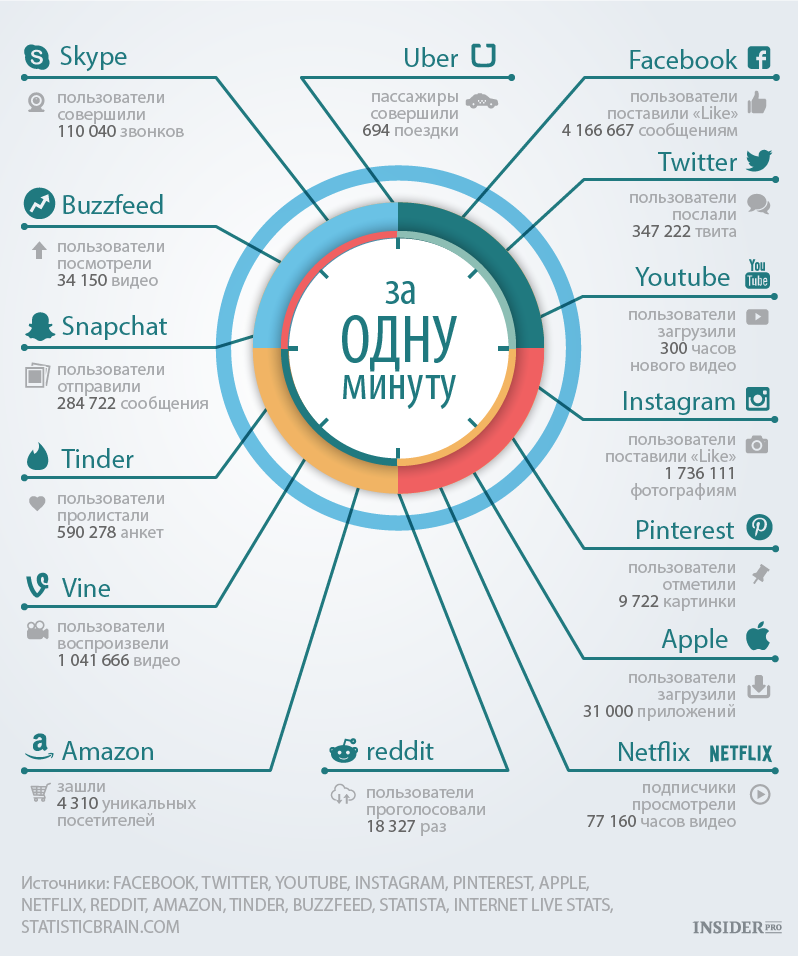 5
ЛИЧНЫЕ ДАННЫЕ
Проверь и настрой приватность
Используй ник (псевдоним) 
или неполное ФИО

Подумай, прежде чем указать:

Мобильный телефон
Возраст
Адрес
Электронную почту
Место нахождения
Другие важные данные

- их часто собирают хулиганы и преступники
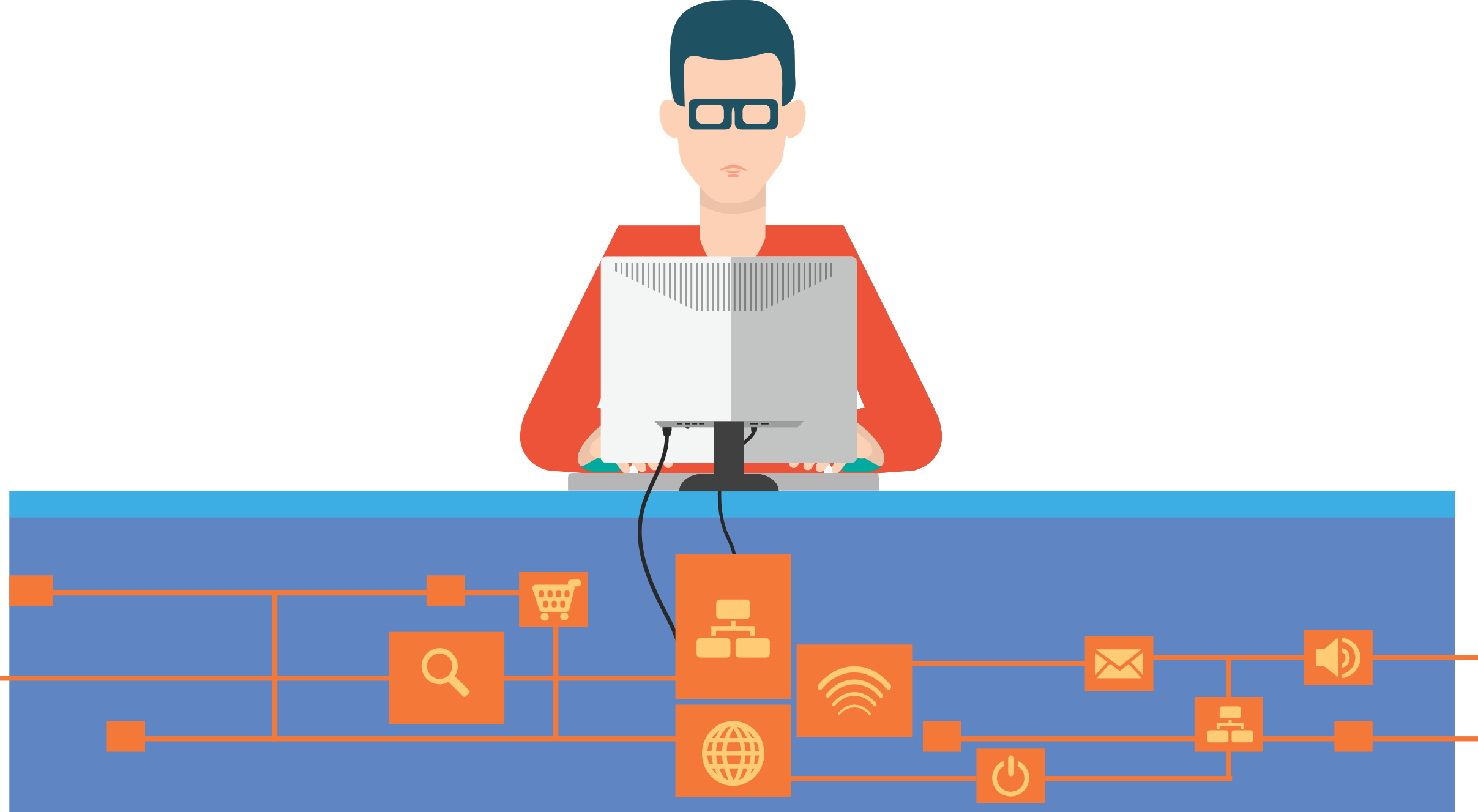 Все, что попало в интернет, остается там навсегда
5
6
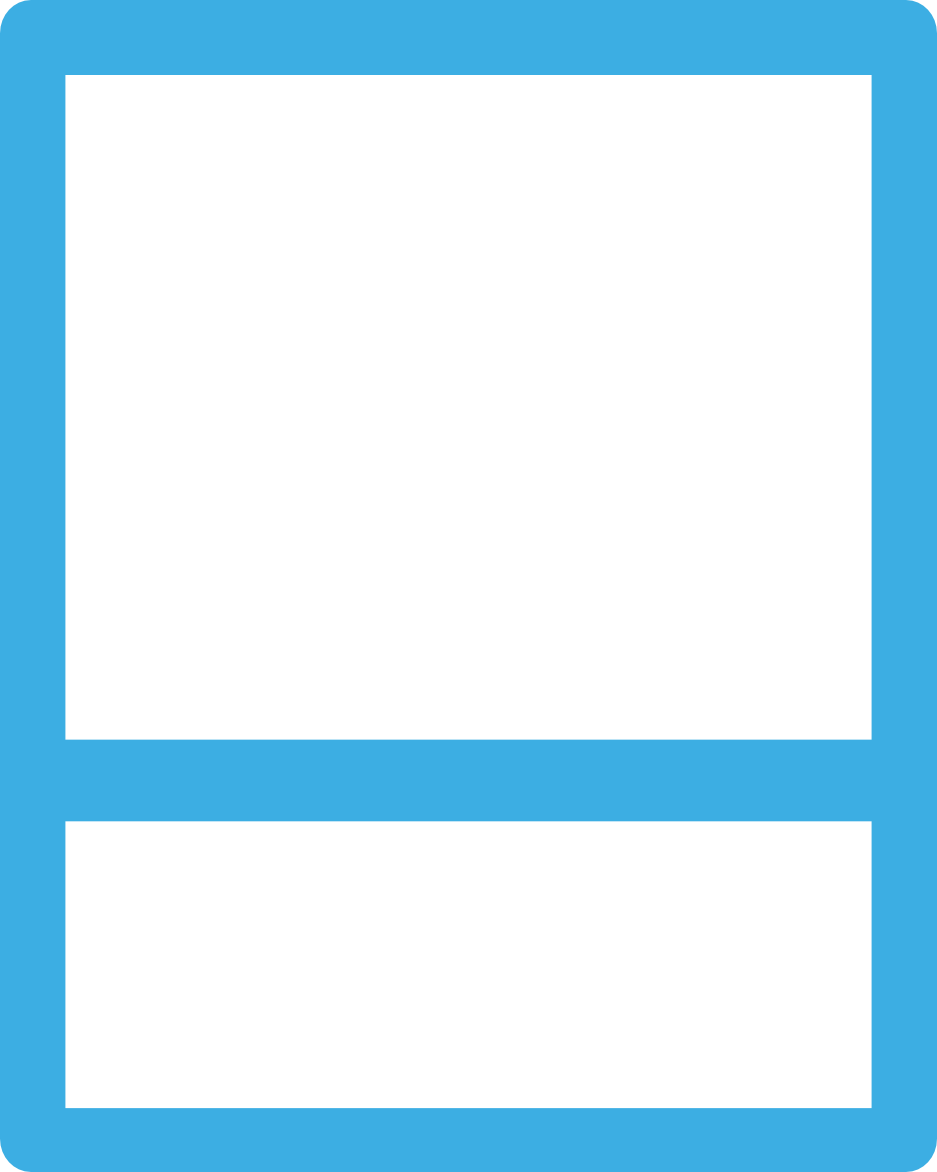 ВНИМАНИЕ! ПРИМЕР
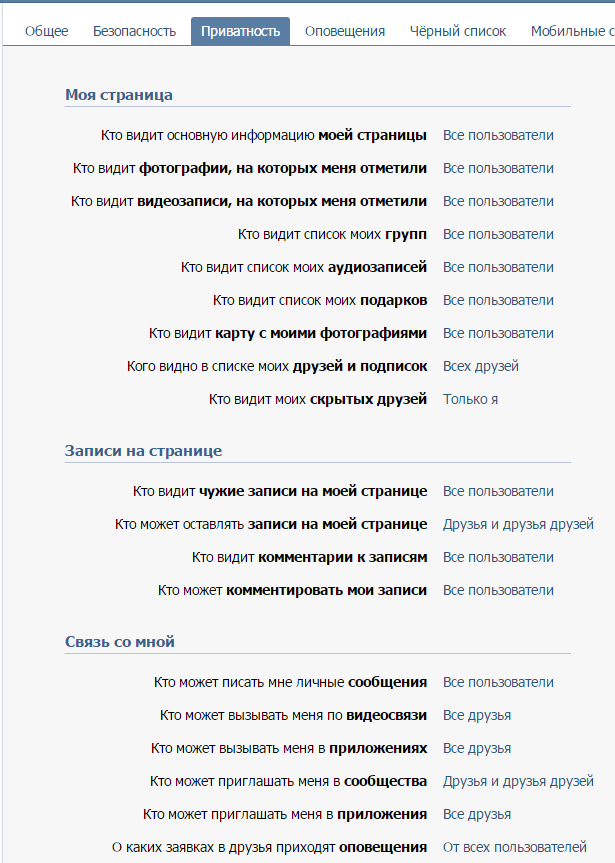 Регулярно проверяй и настраивай приватность
7
АНОНИМНОСТЬ В ИНТЕРНЕТЕ
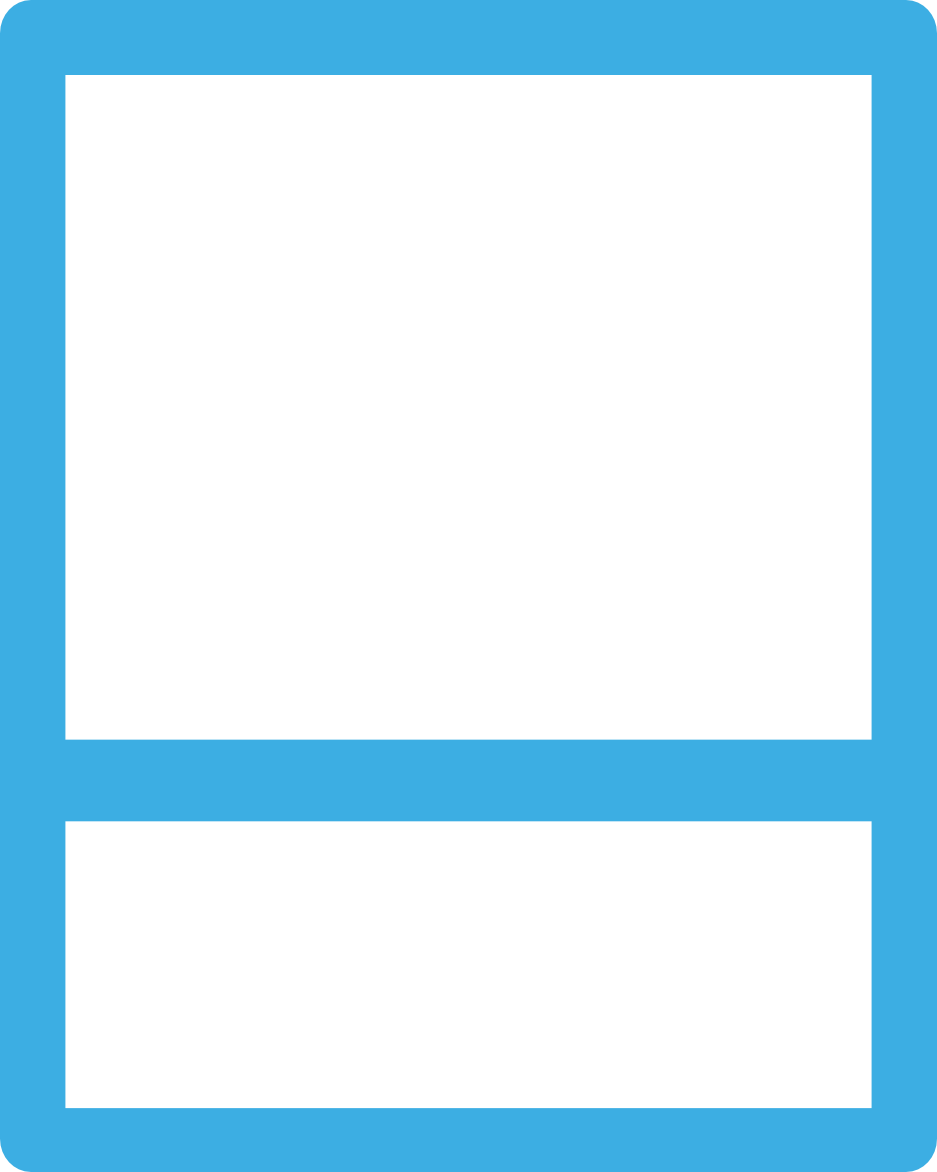 Анонимность в интернете – миф

Полиция легко определяет автора специальными методами


Задумайся, 
с кем ты общаешься в сети
кто скрывается за ником и почему


ВКонтакте зарегистрировано:
Владимир Путин - 5 387 человек
Колобок - 1187 человек
Бэтмен - 909 человек 
Ботаник - 190 человек
Барби - 2016 человек
Королева красоты - 11 человек
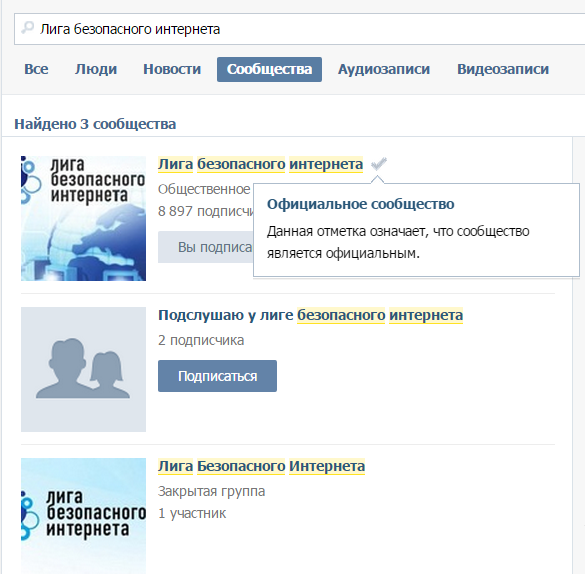 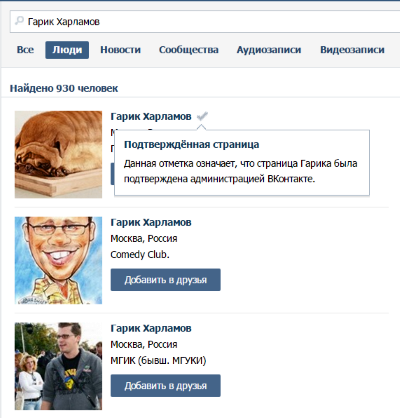 Администрация  ресурса проверяет и подтверждает:
аккаунты знаменитостей
официальные группы
ТВОЙ «ЦИФРОВОЙ ПОРТРЕТ»
Фотографии, которые ты выложил вчера, смогут увидеть послезавтра и позже
Все, что попало в интернет, остается там навсегда
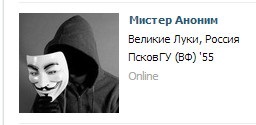 Фотографии
Одноклассники
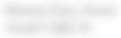 Комментарии
Родители
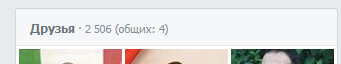 Личные контакты
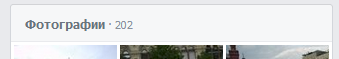 Соседи
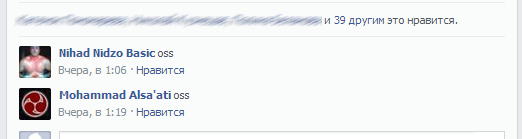 Семья и родственники
Учителя
Дом и покупки
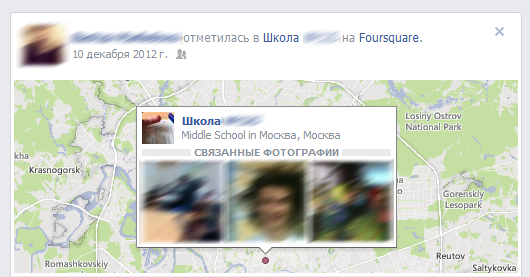 Преподаватели ВУЗа
Школа и отпуск
Твои дети
Действуй сегодня так, чтобы завтра не было стыдно!
8
9
ВНИМАНИЕ! ПРИМЕРЫ
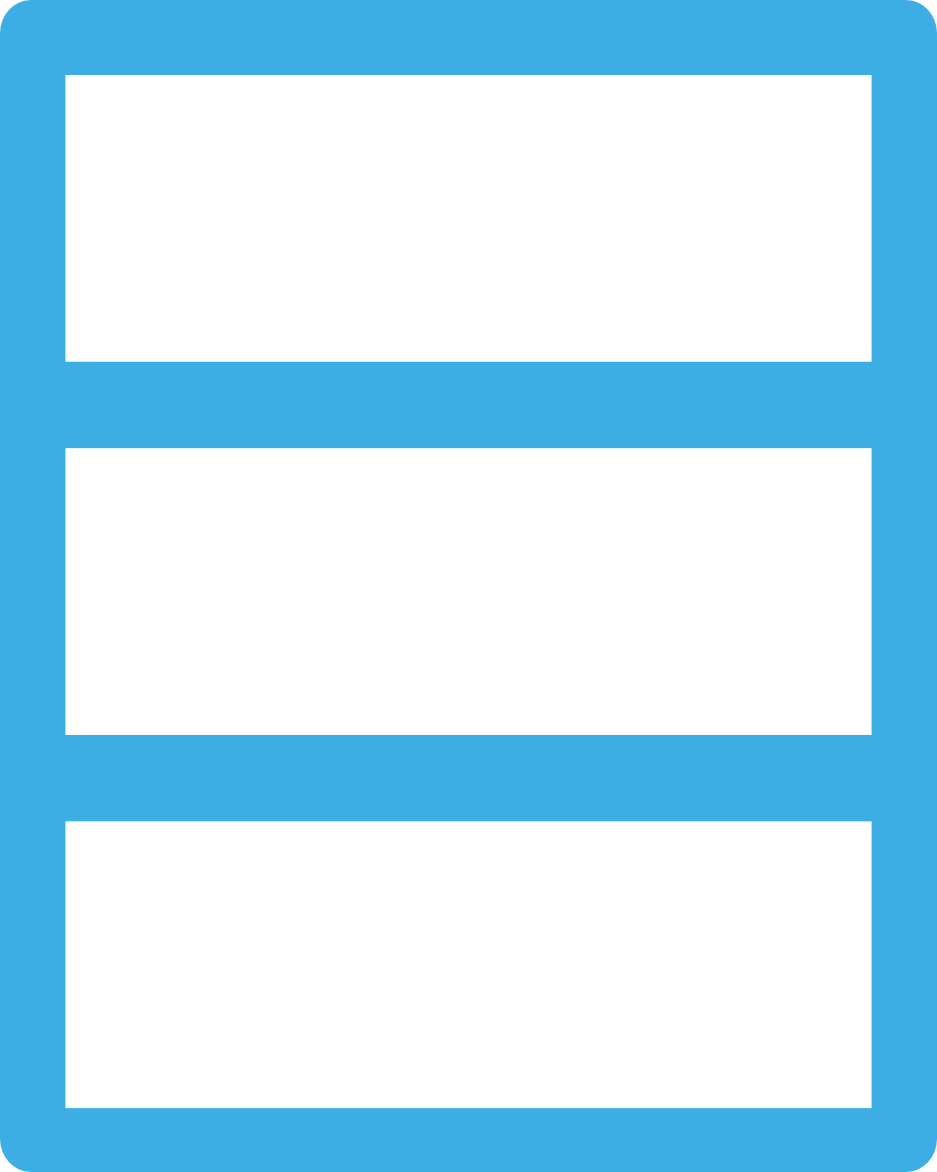 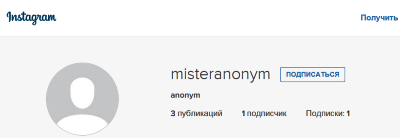 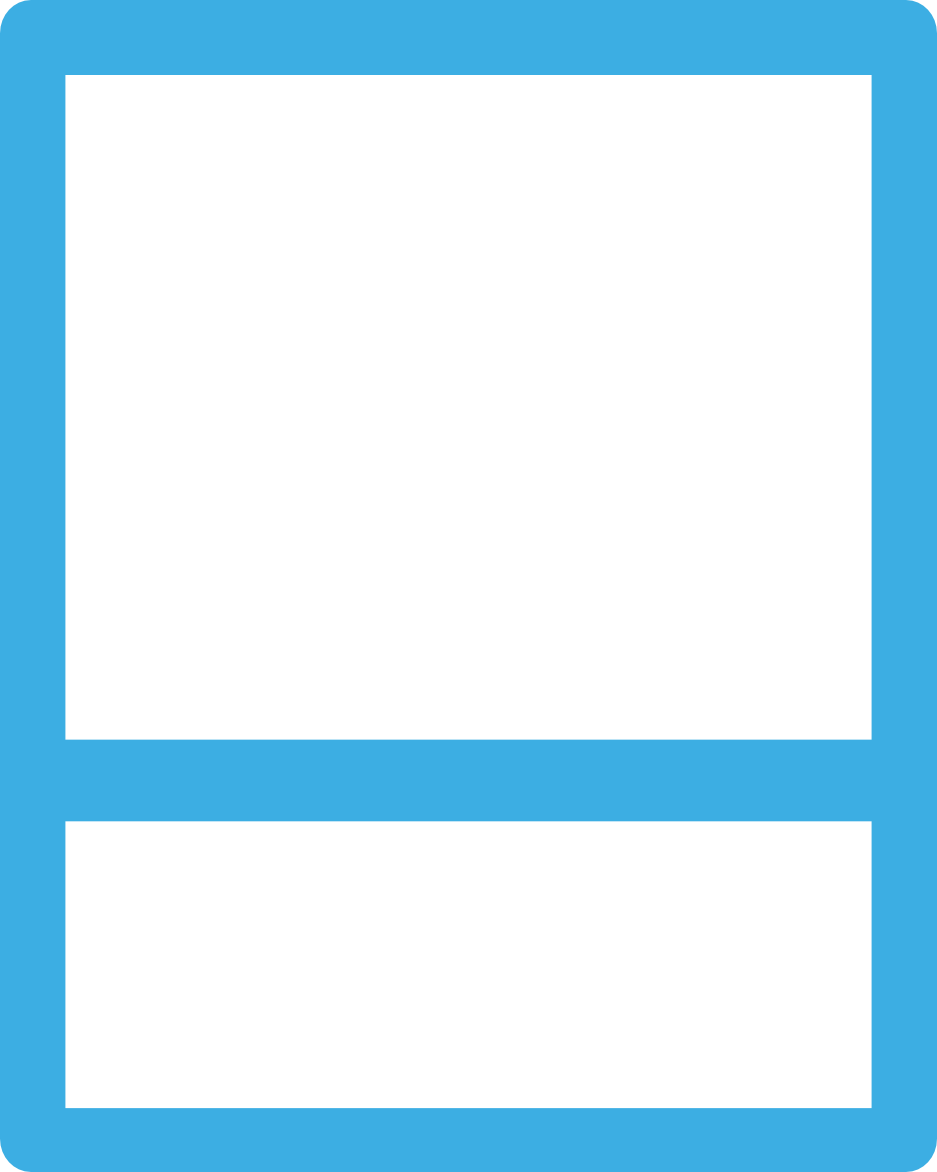 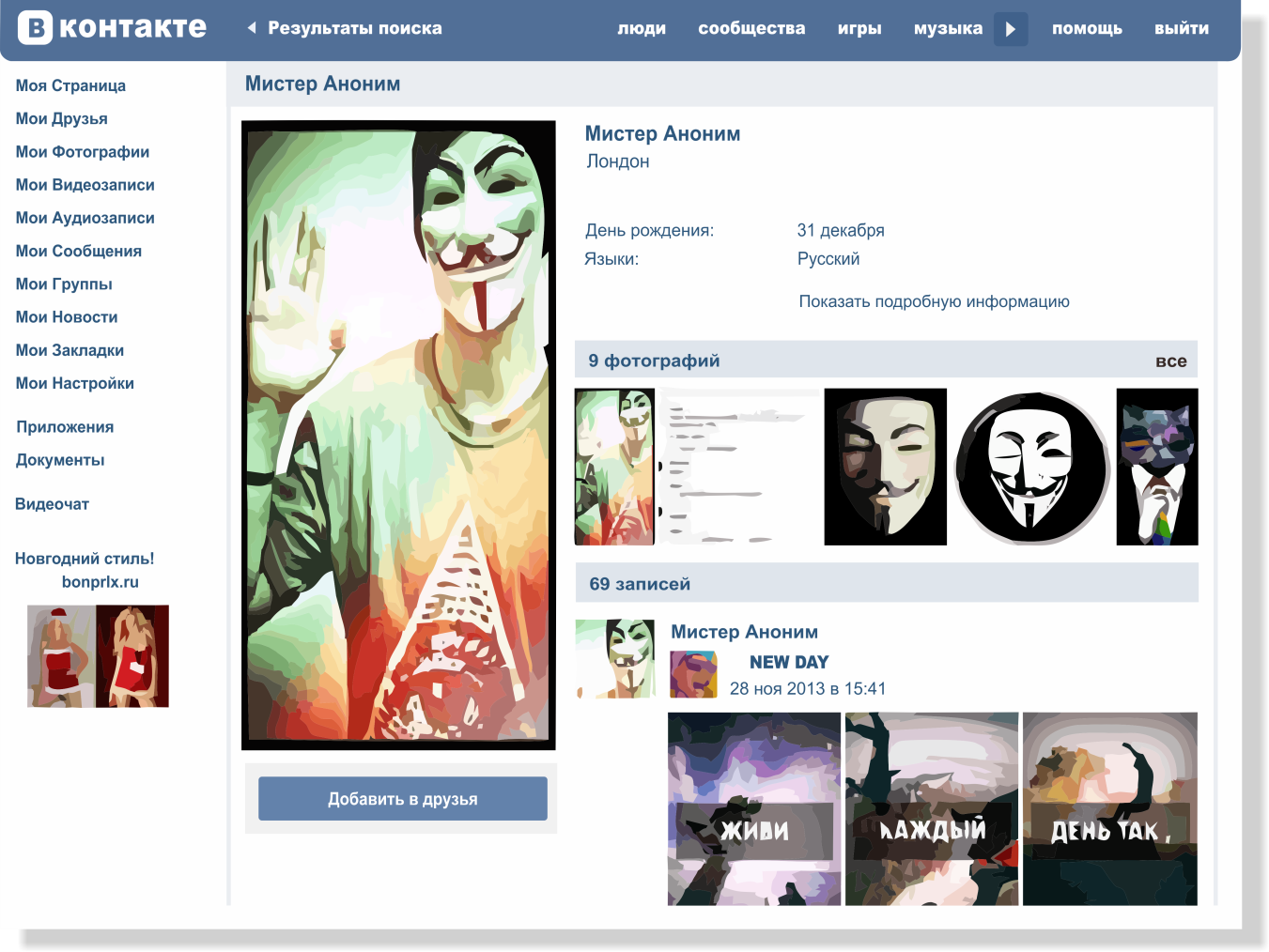 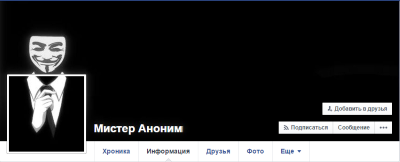 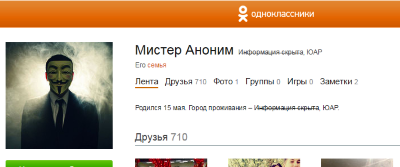 Цифровой портрет – все, что ты делаешь в интернете
10
ГИПОТЕТИЧЕСКИЙ ЦИФРОВОЙ ПОРТРЕТ
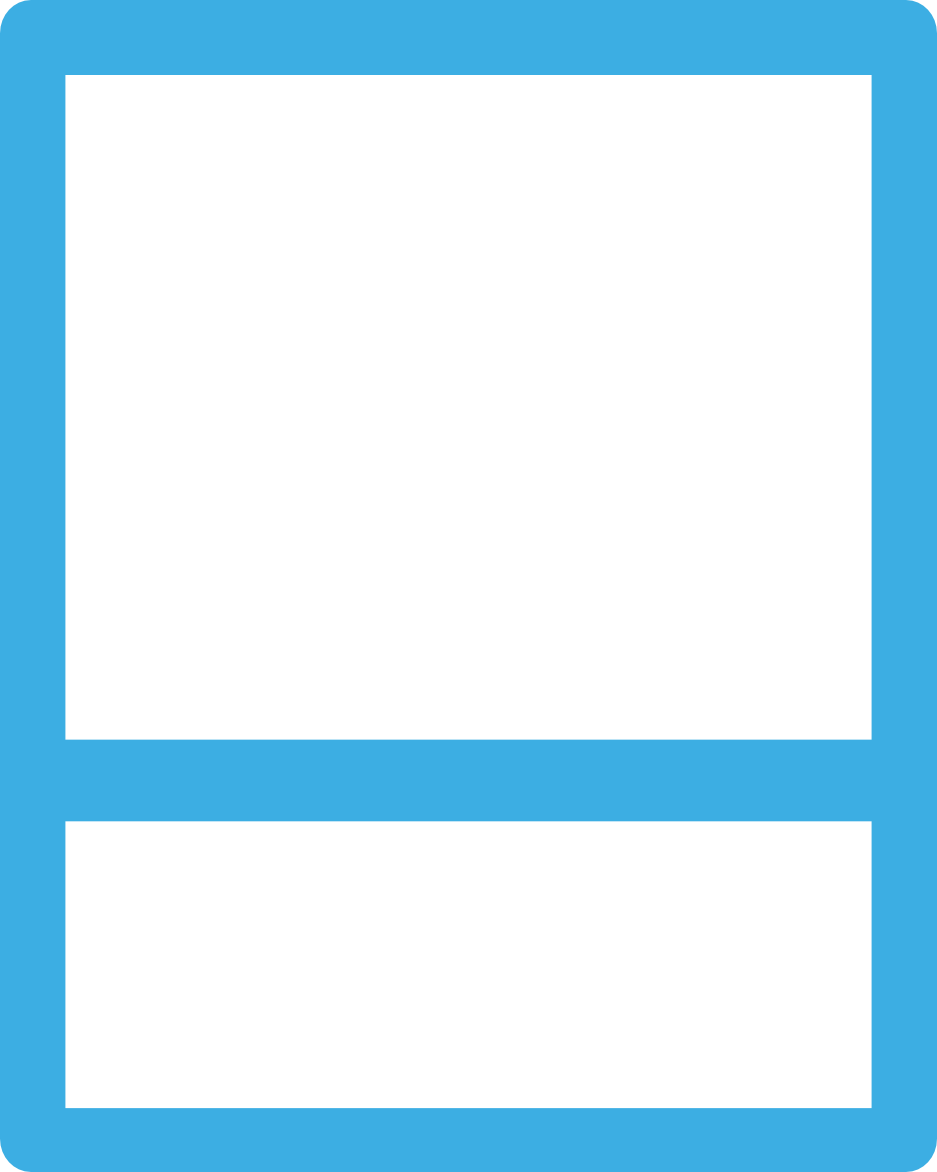 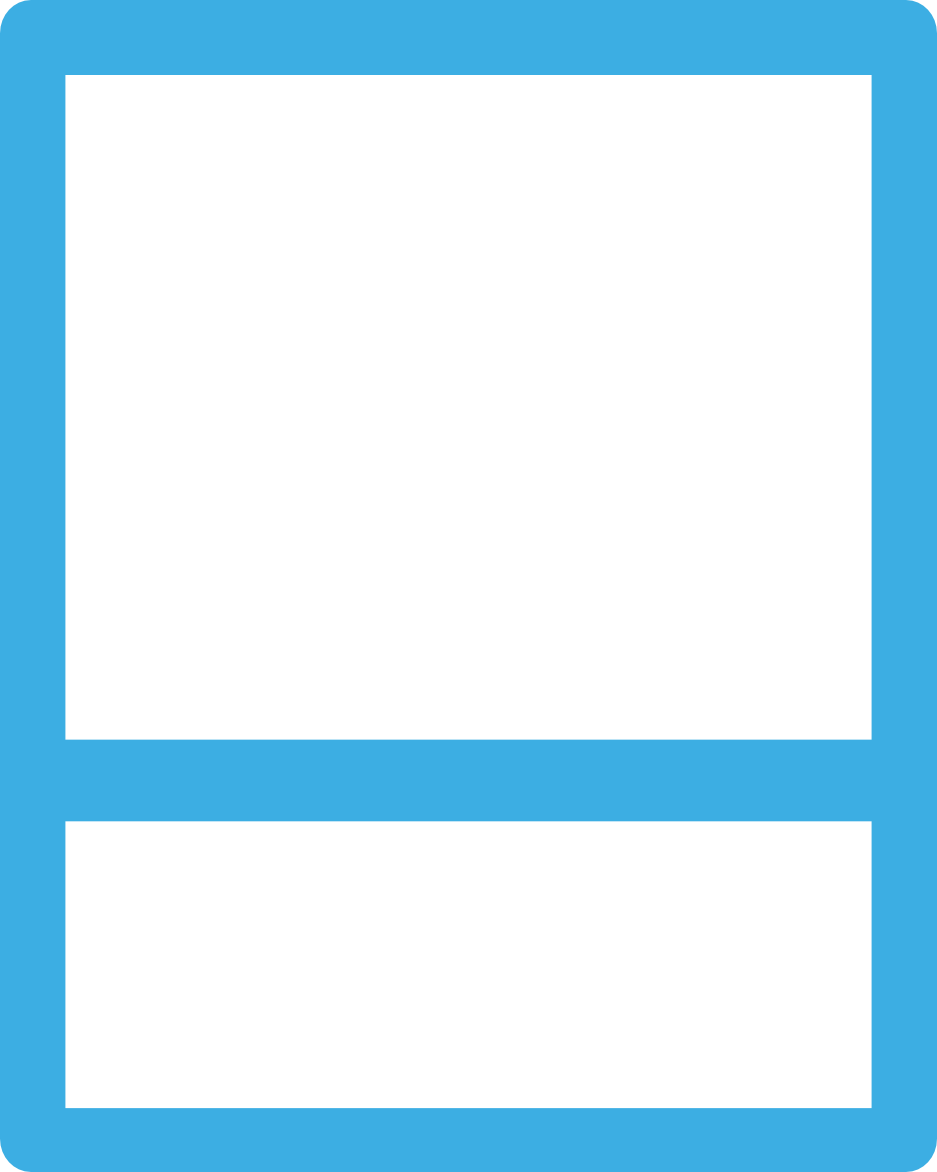 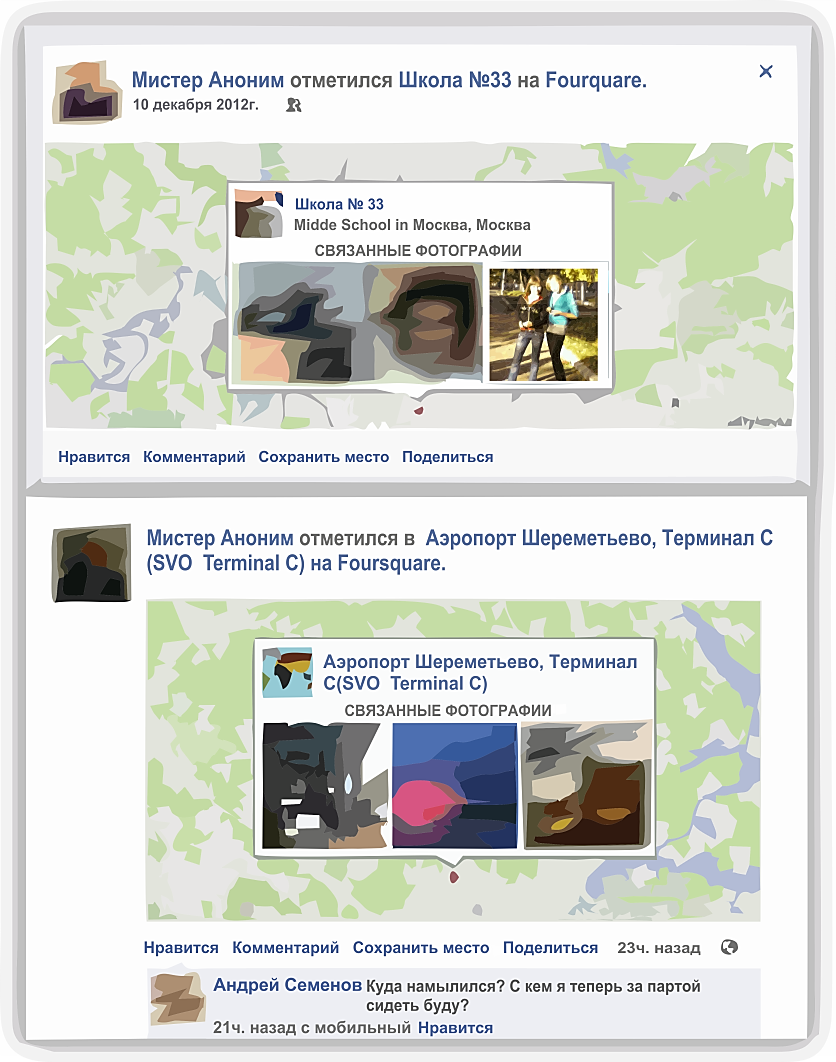 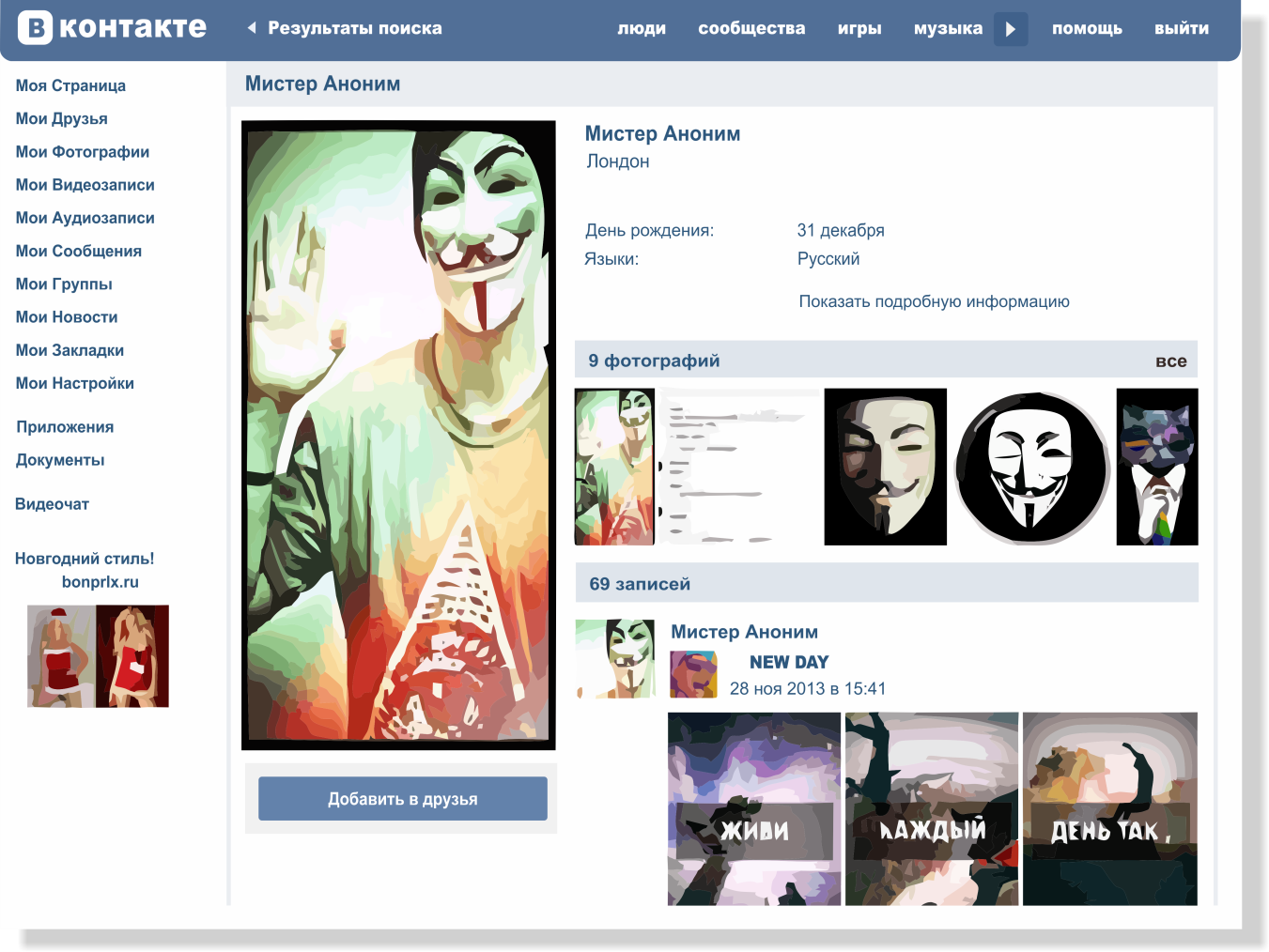 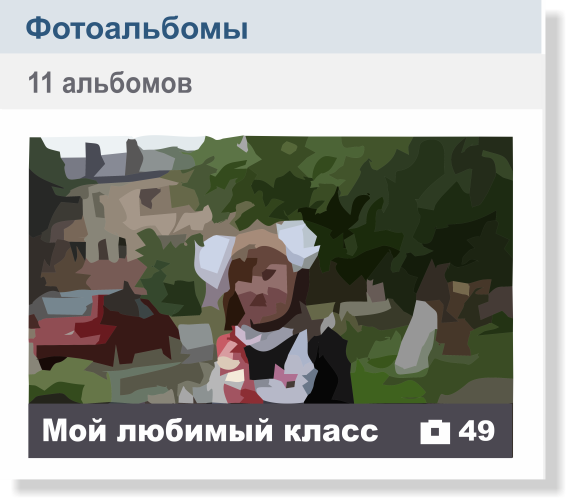 «Мистер Аноним» из Лондона – учится в 33 школе в Москве?
ОБЩЕНИЕ В ИНТЕРНЕТЕ
С кем ты общаешься в интернете?
Родственники из других городов
Незнакомцы
Одноклассники
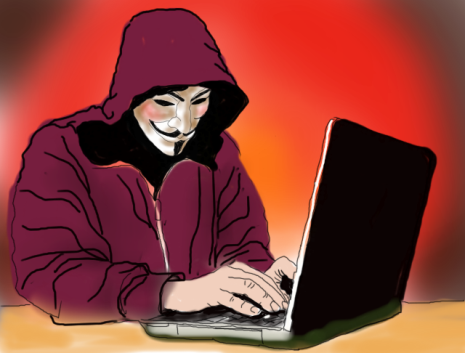 Попрошайки
Друзья по интересам
Друзья по лету
Излишне любопытные
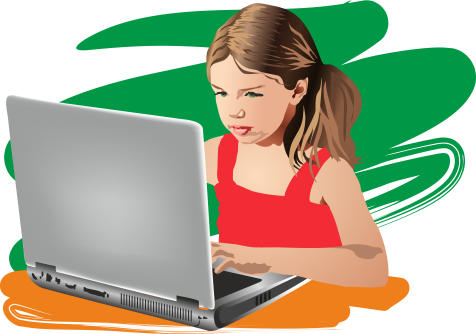 Интернет-хамы (тролли)
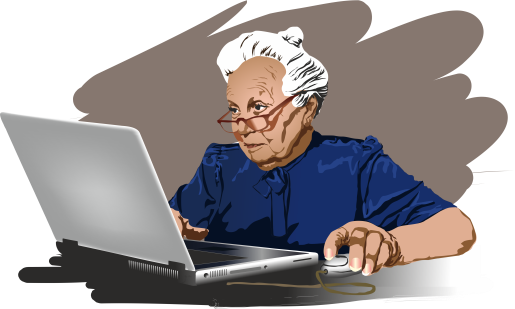 Преступники
С незнакомцами в интернете нужно общаться как с незнакомыми на улице!
Прежде чем встретиться с виртуальным другом – посоветуйся с родителями!
11
СЕТЕВОЙ ЭТИКЕТ
В интернете, как в реальной жизни
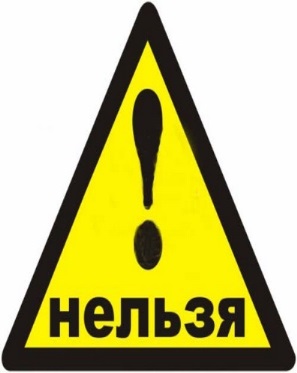 Искажать чужие фотографии
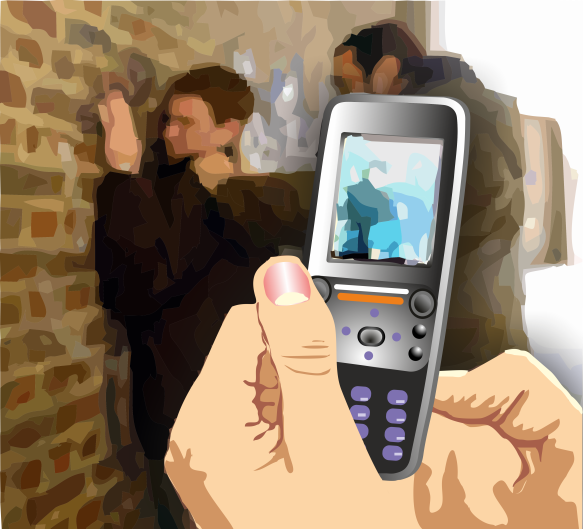 Выкладывать сцены насилия и унижения
Грубить и оскорблять в письмах и комментариях
Использовать чужие материалы без разрешения
Будь вежлив и дружелюбен
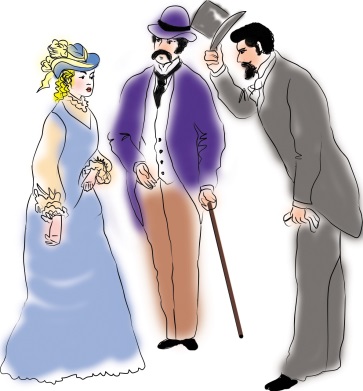 Откажись от общения с неприятным человеком, включи его в «черный список», удали из «друзей»
Если тебя обижают в интернете – скажи родителям!
12
Помни!
Все, что попало в интернет, 
остается там навсегда
13
МОБИЛЬНЫЙ ИНТЕРНЕТ
В мобильном телефоне много важной информации!
Проверяй, какие права просит 
мобильное приложение!
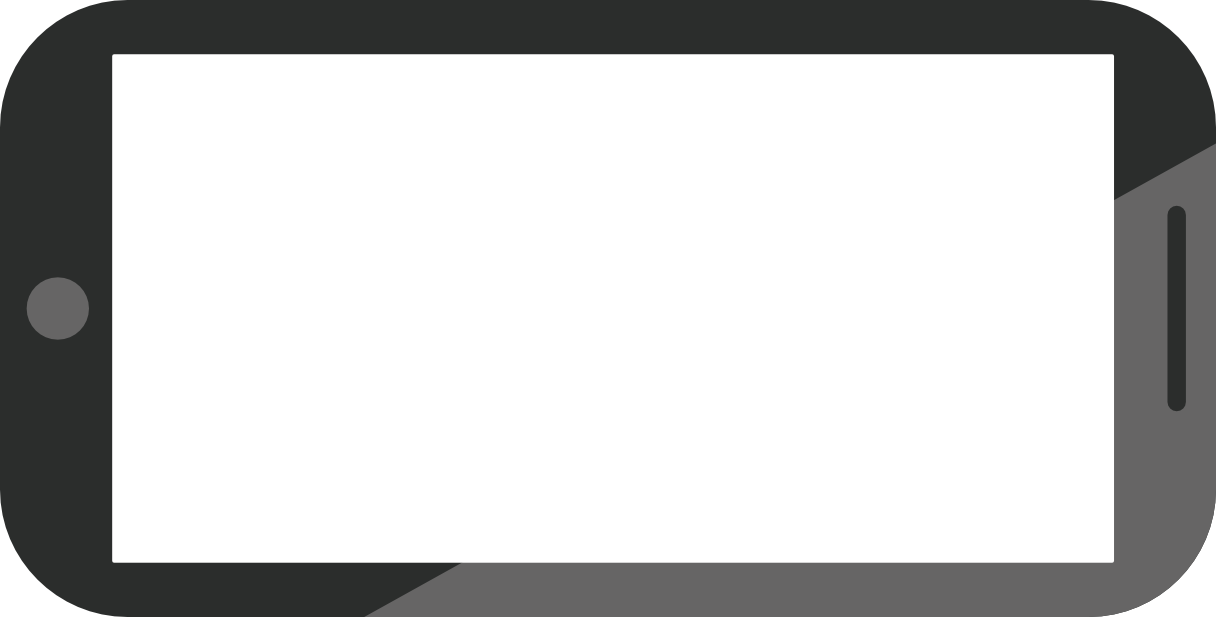 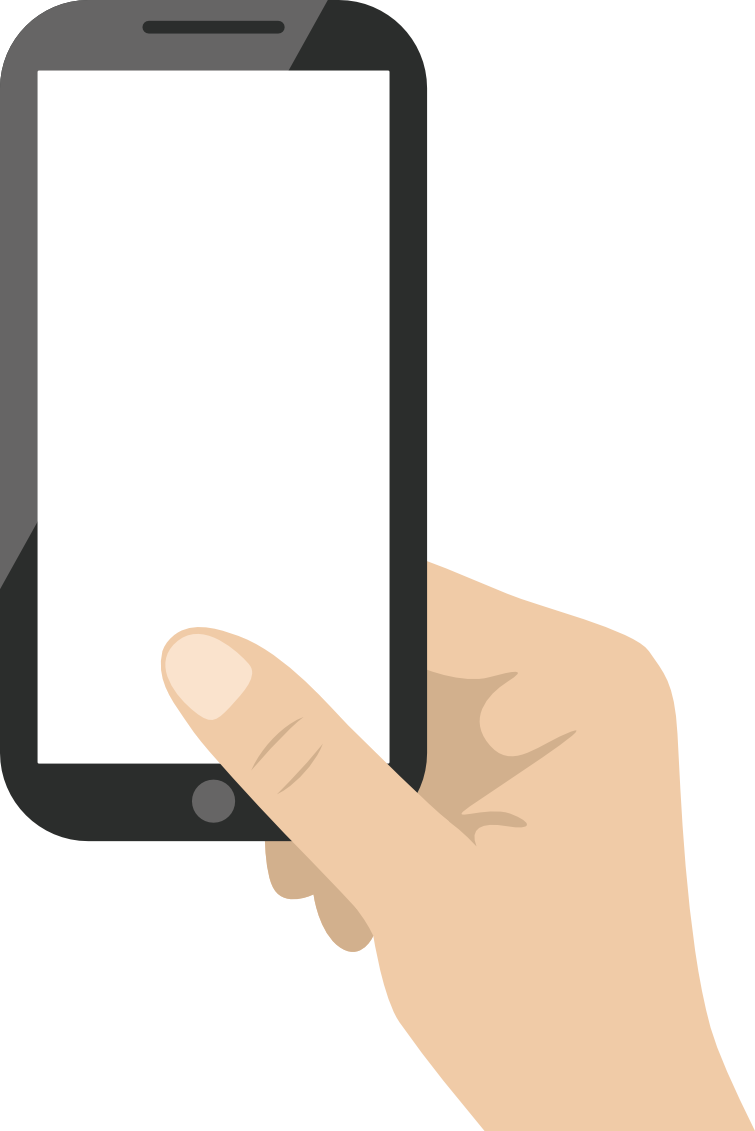 Список контактов
Личные фотографии/видеозаписи
Данные доступа к электронной почте и иным аккаунтам в сети
Данные о банковских картах и платежах
Привязка к балансу сим-карты.
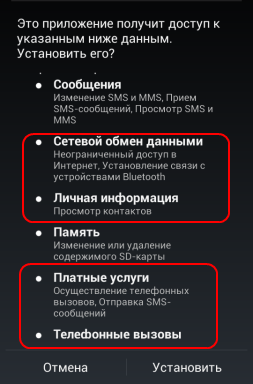 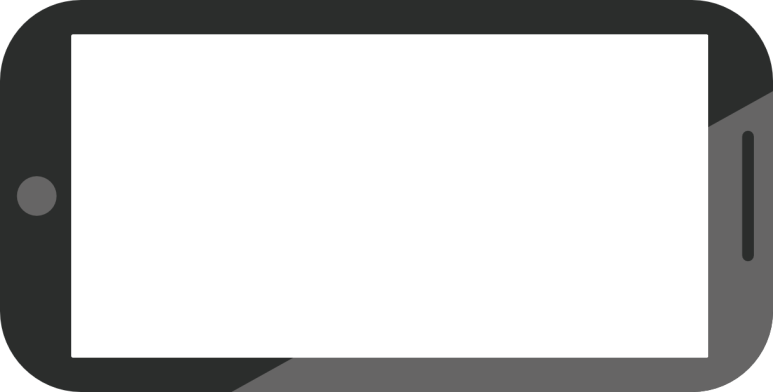 Следи за своим мобильным телефоном или планшетом!

Установи пароль на мобильный телефон!

Игнорируй звонки и СМС с незнакомых номеров!
Как ВИРТУАЛЬНАЯ сеть может влиять на РЕАЛЬНУЮ жизнь?
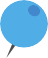 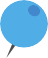 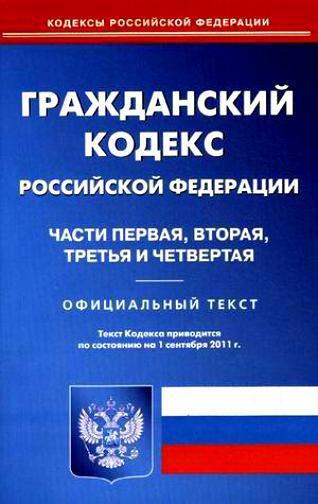 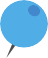 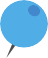 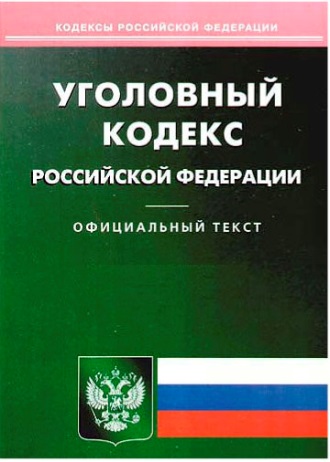 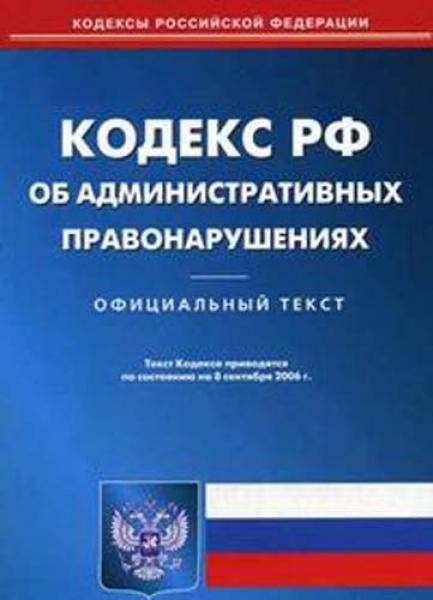 ст. 272 - Неправомерный доступ к компьютерной информации (до 5 лет лишения свободы);

ст. 273 – Создание, использование и распространение вредоносных программ для ЭВМ (5 лет лишения свободы);

ст. 129 – Клевета (до 5 лет лишения свободы);

ст. 130 – Оскорбление (до 3 лет лишения свободы);

ст. 159 – Мошенничество (до 10 лет лишения свободы);

ст. 146 – Нарушение авторских и смежных прав (до 10 лет лишения свободы);

ст. 280 – Публичные призывы к осуществлению экстремистской деятельности посредством сети "Интернет"(до 5 лет лишения свободы);

ст. 282 – Возбуждение ненависти либо вражды, а равно унижение человеческого достоинства (штраф до 300 тысяч рублей либо до 4 лет лишения свободы).
ПОМНИ: за ВИРТУАЛЬНЫЕ преступления отвечают 
по РЕАЛЬНОМУ закону
14
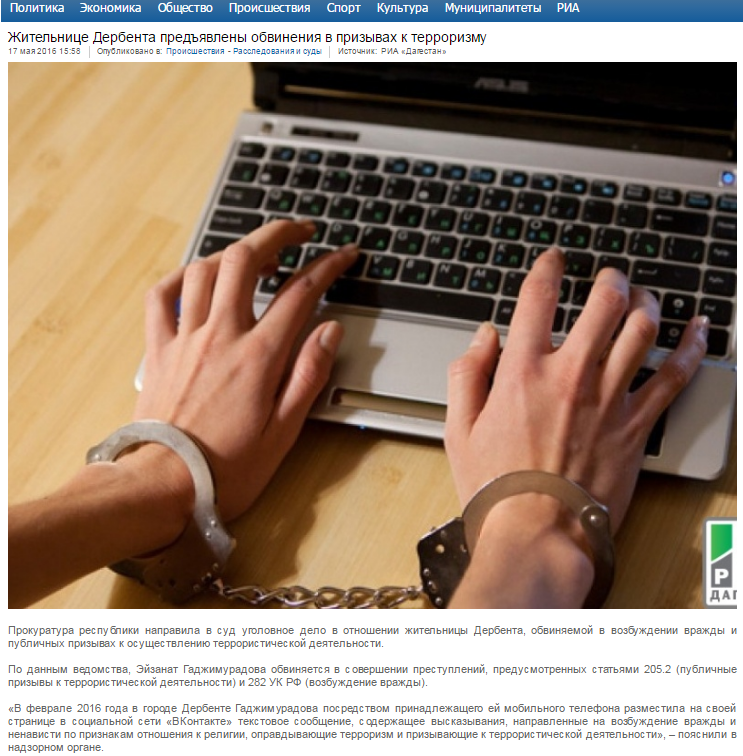 15
Как сказать НЕТ:
— Временный отказ - я сделаю, но не сейчас, сейчас я не могу (главное помнить, что в таком случае рано или поздно вопрос может вернуться). 

— Предложить другой способ проведения времени, который не кажется тебе таким неприемлемым. 

— Сослаться на обстоятельства, которые не позволяют тебе сделать предлагаемое, если это сделает твой отказ легче.
 
— Иногда бывает удобно подключить друзей или подруг, которые могут поддержать твой отказ (можно даже сослаться на них, если их не оказалось рядом). 

— Здорово, если удаётся свести всё в шутку. Это разряжает обстановку и часто позволяет не объяснять, чего именно и почему ты не хочешь.
16
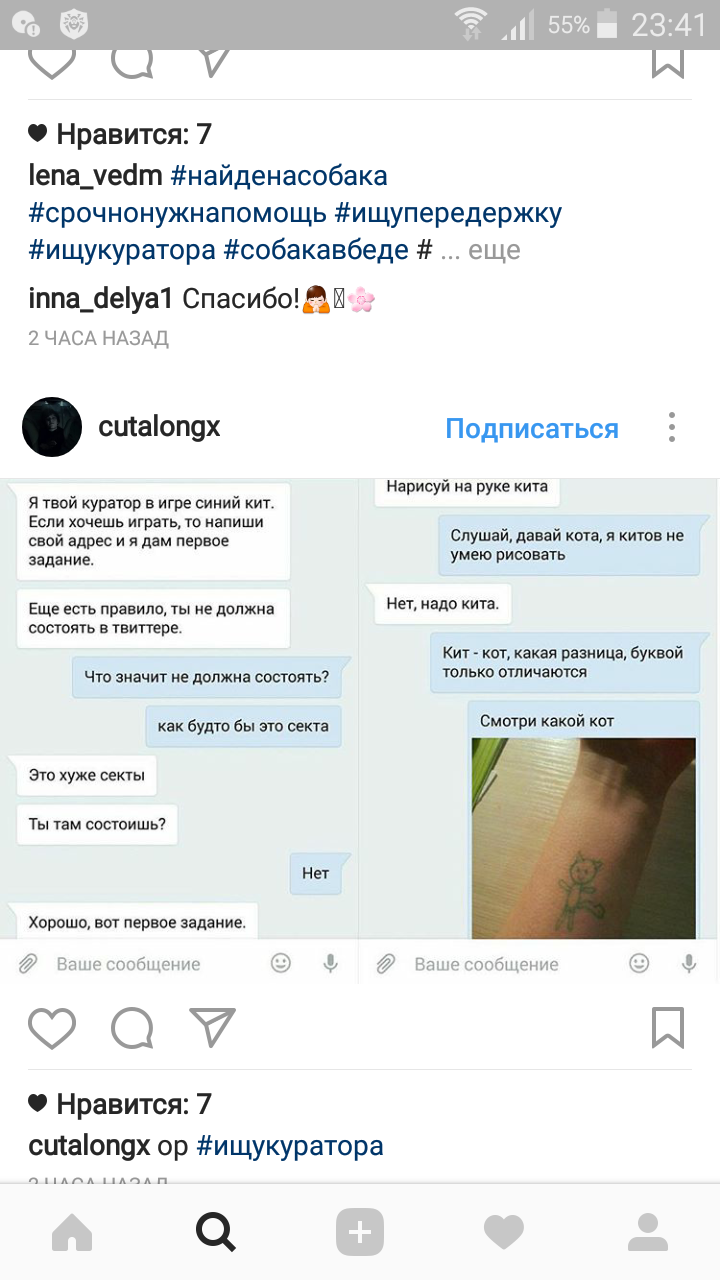 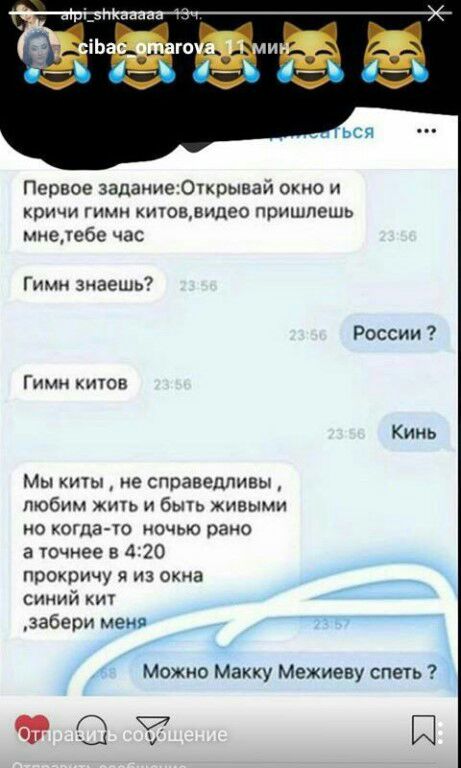 17
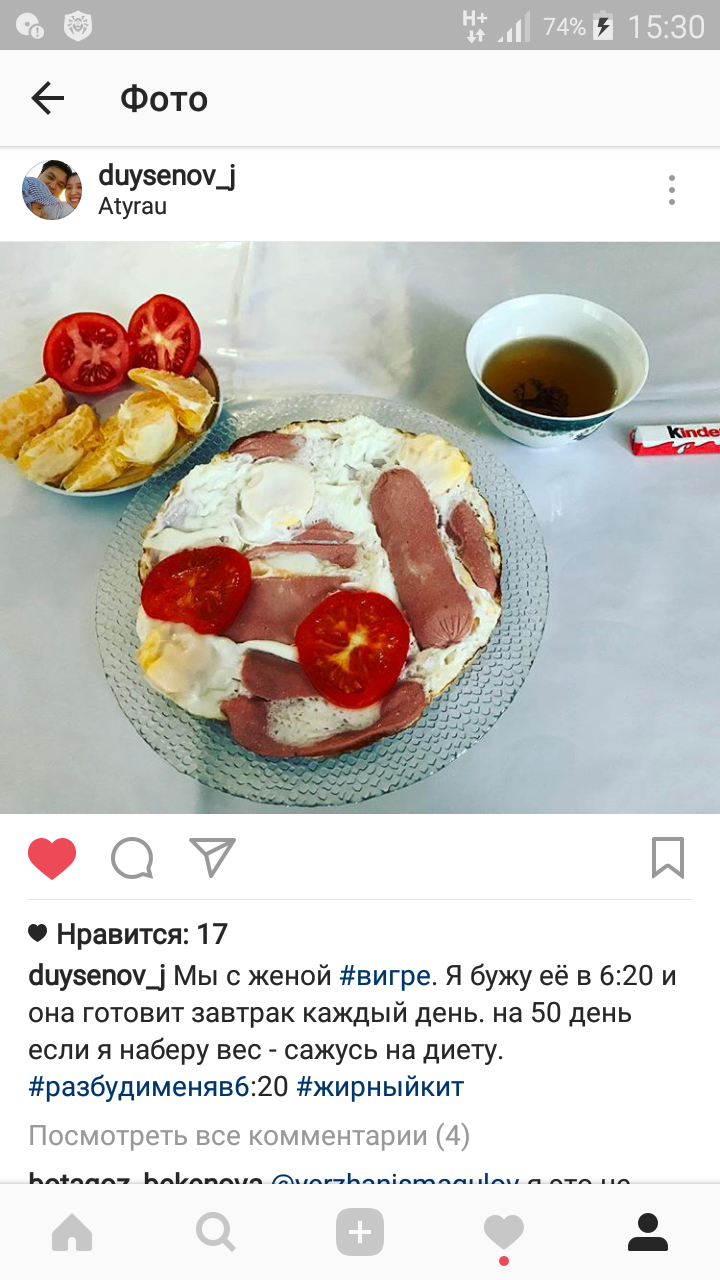 18
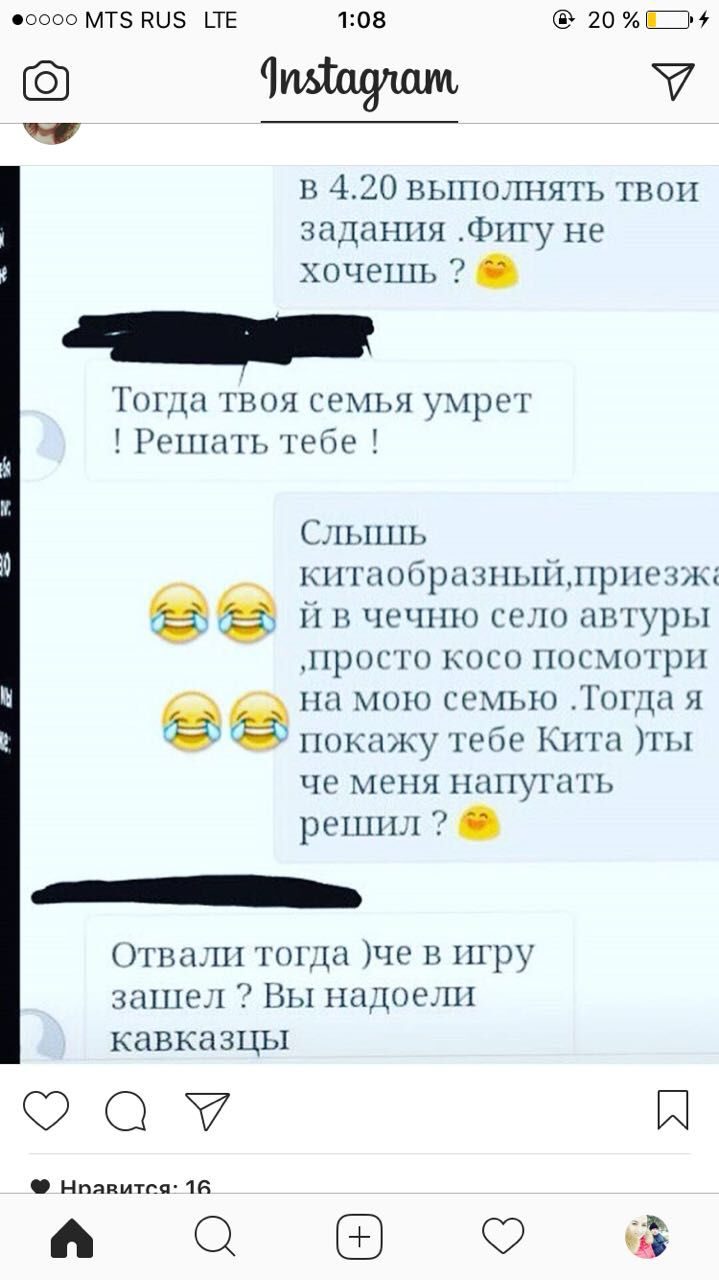 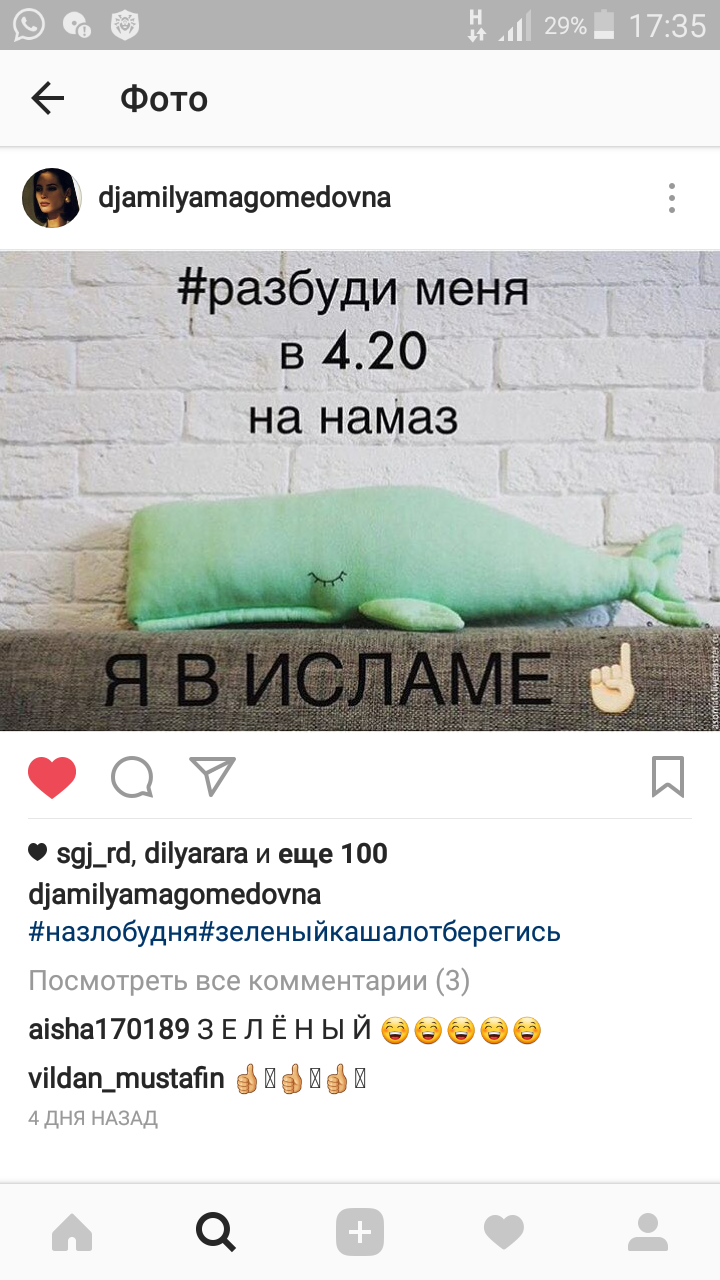 19
20
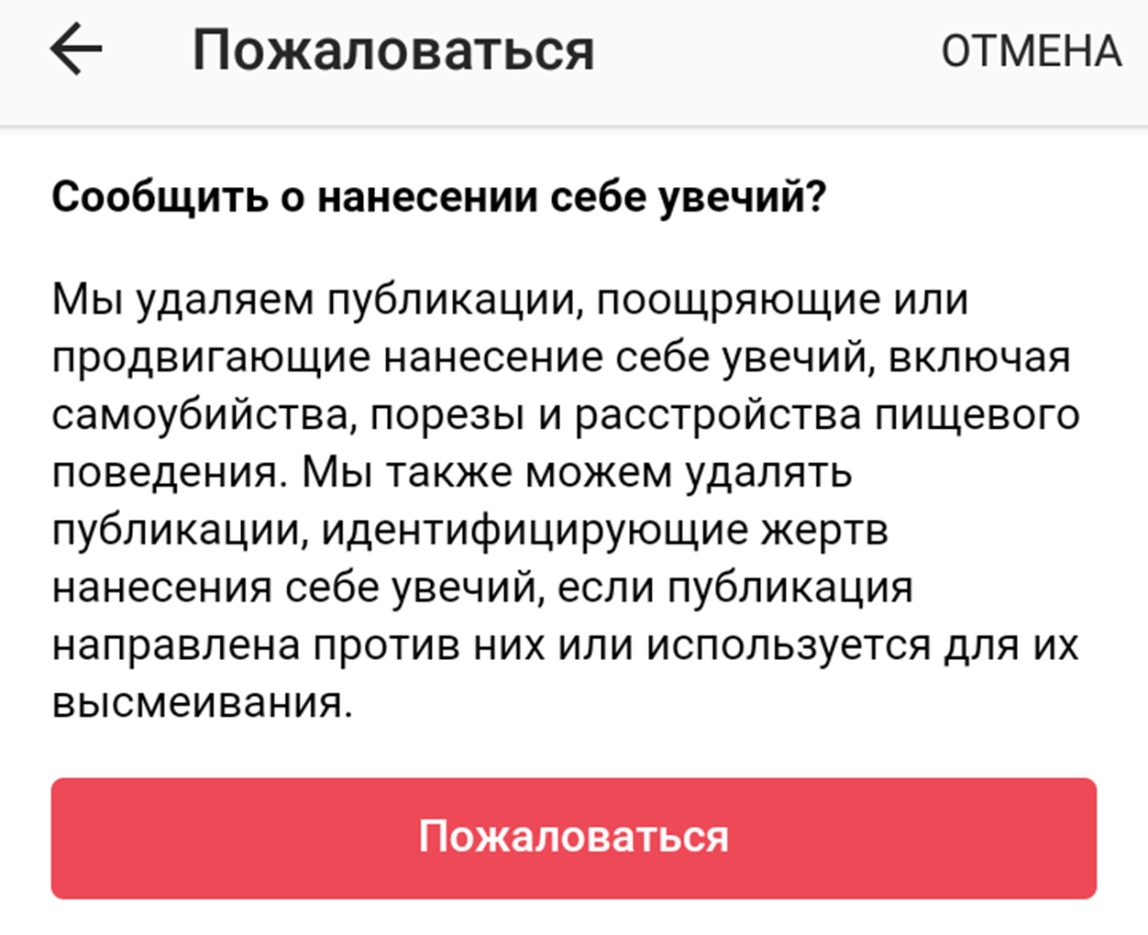 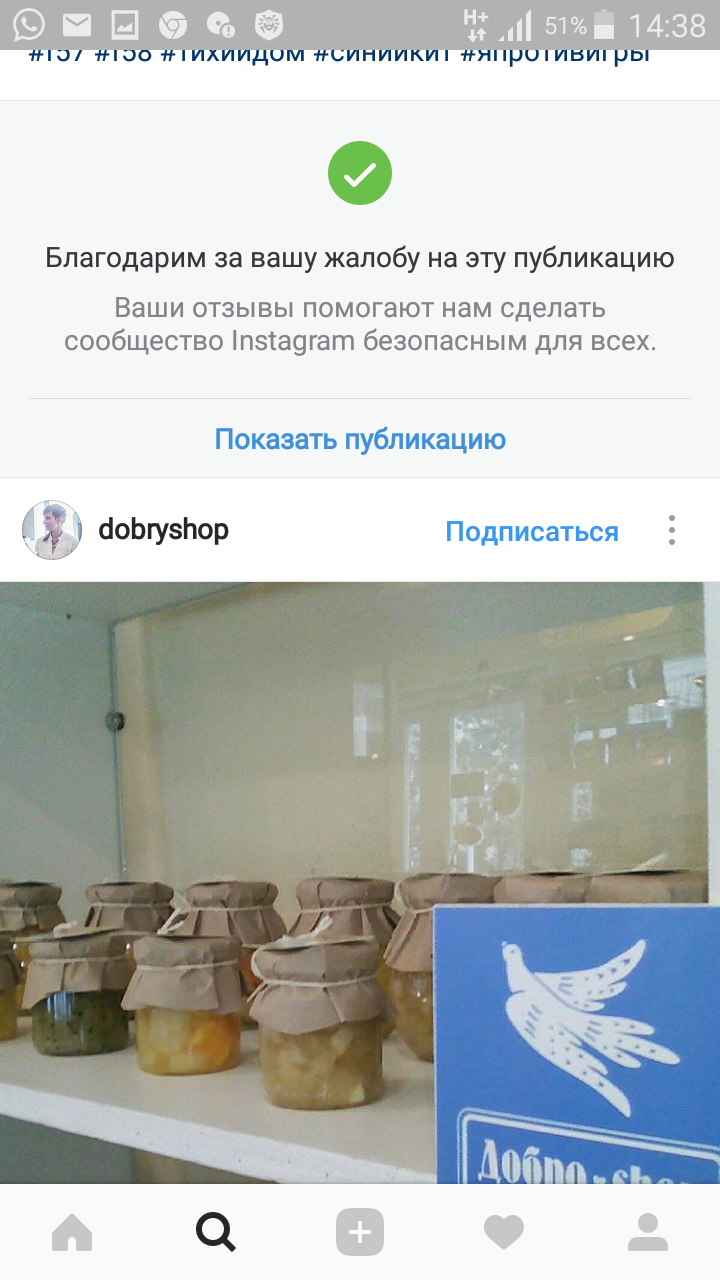 21
22
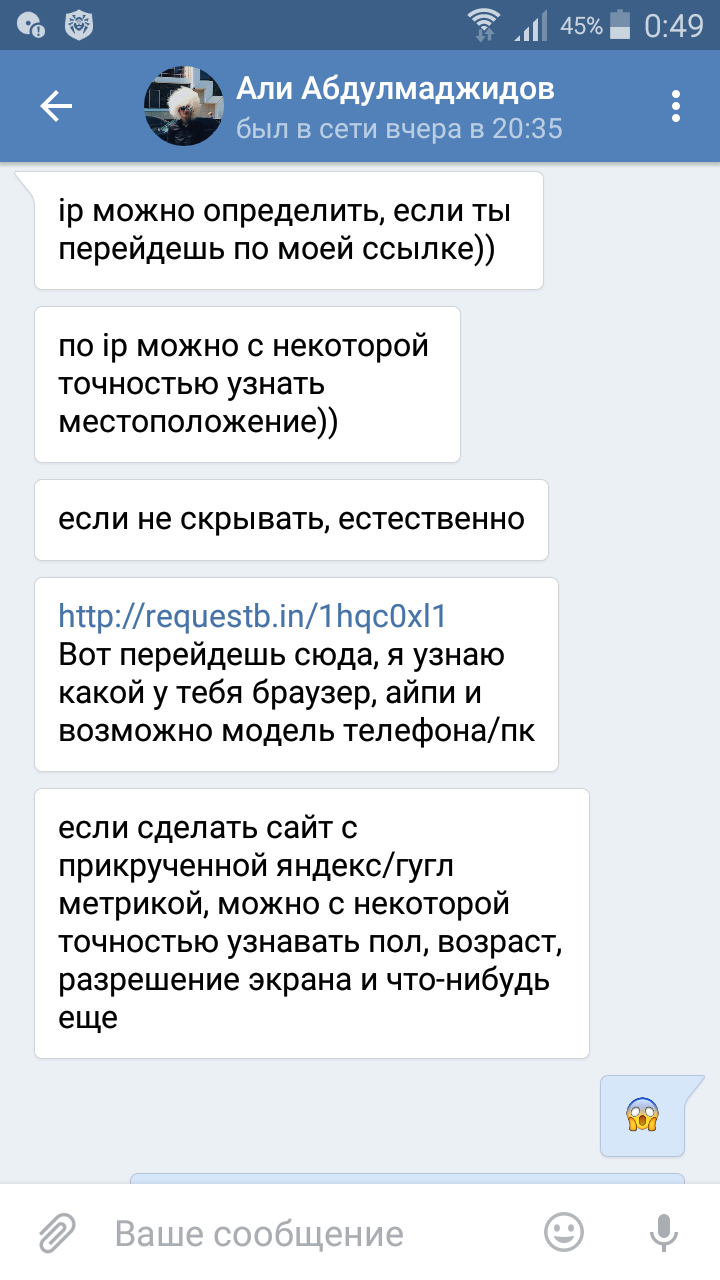 23
Ограничьте объем информации о себе, находящейся в Интернете. Удалите лишние фотографии, видео, адреса, номера телефонов, дату рождения, сведения о родных и близких и иную личную информацию.

2. Не отправляйте видео и фотографии людям, с которыми вы познакомились в Интернете и не знаете их в реальной жизни.

3. Отправляя кому-либо свои персональные данные или конфиденциальную информацию, убедитесь в том, что адресат — действительно тот, за кого себя выдает.

4.   Если в сети Интернет кто-то просит предоставить ваши персональные данные, например, место жительства или номер школы, класса иные данные, посоветуйтесь с родителями или взрослым человеком, которому вы доверяете.

5.  Используйте только сложные пароли, разные для разных учетных записей и сервисов.

6.     Старайтесь периодически менять пароли.
24
25
ИНТЕРНЕТ-ЗАВИСИМОСТЬ
Признаки :
сидишь за компьютером больше 1 часа в день;
не хочешь отрываться от компьютера;
включаешь компьютер раньше, чем умоешься;
лучше поиграешь, чем поешь;
плохо спишь и не высыпаешься;
удобней общаться в сети, чем в жизни;
ругаешься с родителями, когда нужно выключить компьютер и помочь по дому, приготовиться к занятиям;
готов солгать, чтобы посидеть за компьютером подольше;
готов тратить деньги на бонусы в играх.
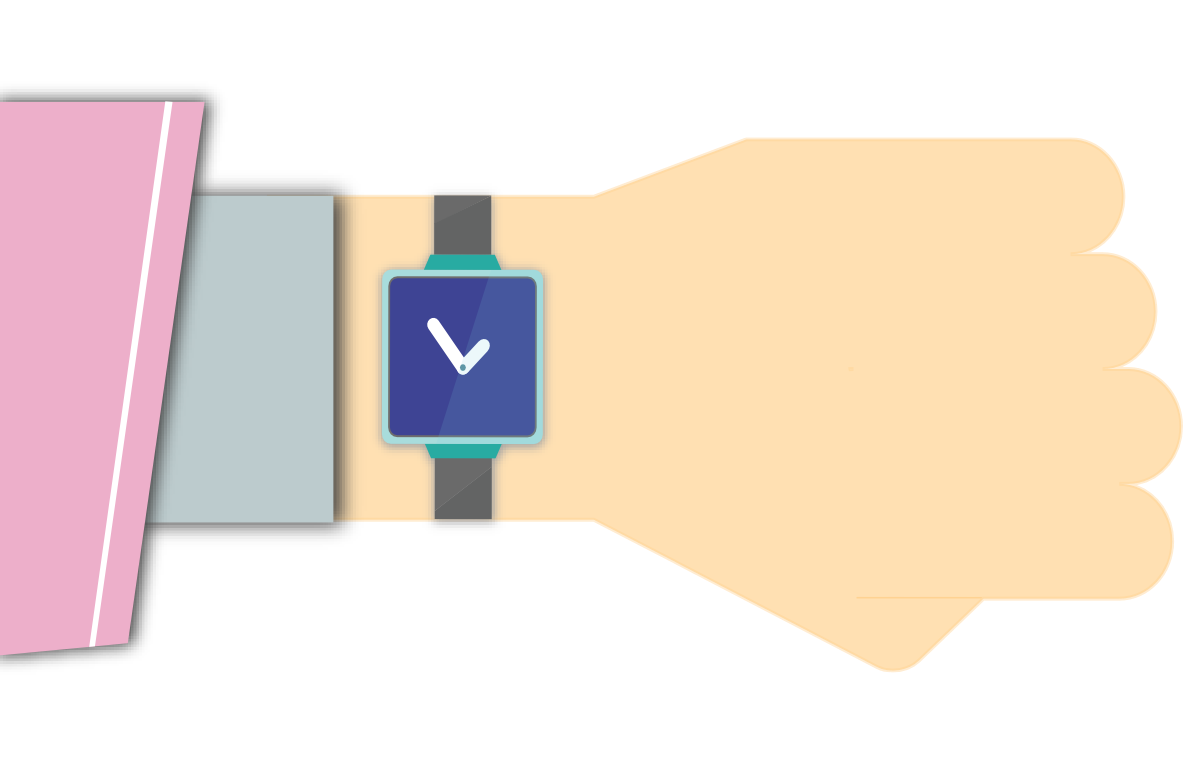 Ограничь пользование интернетом, живи реальной жизнью!
26
Цени свое время
Не сиди долго за компьютером!
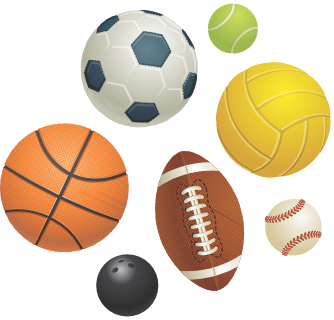 Читай книги,
гуляй с родителями,играй с друзьями на улице.
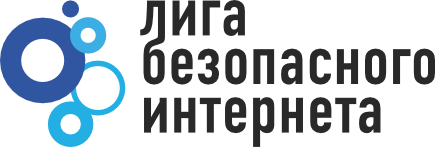 СПАСИБО ЗА ВНИМАНИЕ!
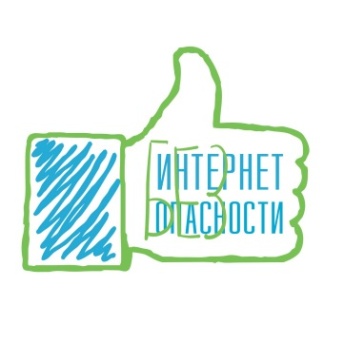